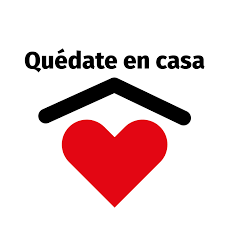 Taller de Educación Física Psicomotricidad Profesor Juan MedinaSEMANA N°28 Retroalimentación  FECHA :05-06 de Octubre  2020Pre Kínder - Kínder
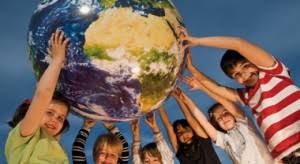 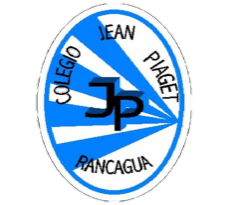 Colegio Jean Piaget
Mi escuela, un lugar para aprender y crecer en un ambiente saludable
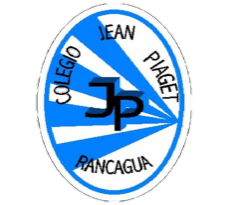 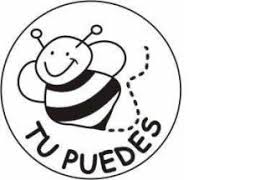 Normas para nuestras Clases Virtuales
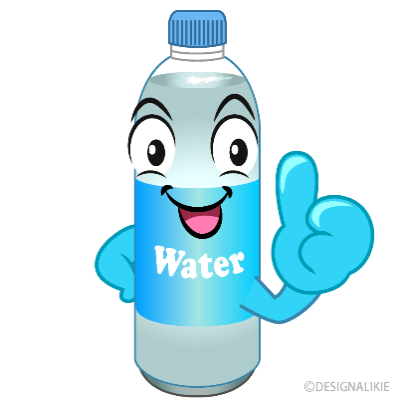 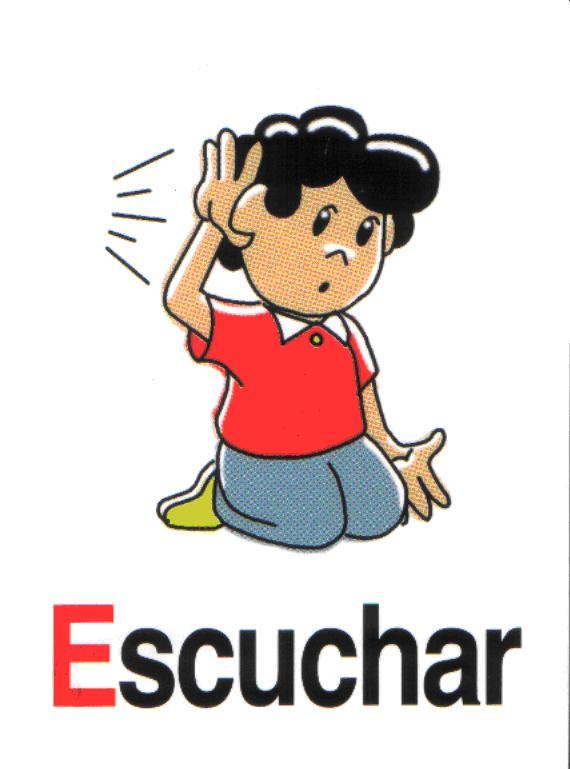 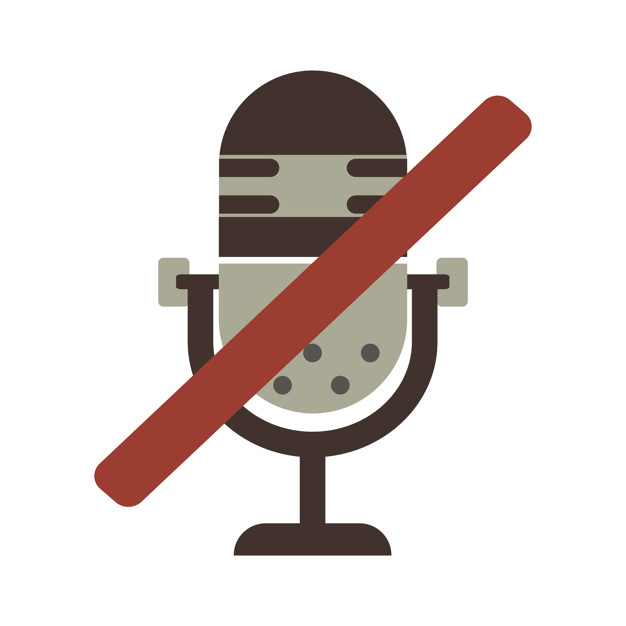 Mantener el micrófono apagado
Escuchamos con
     atención
Seamos puntuales
Botella de agua
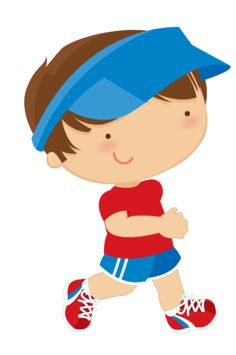 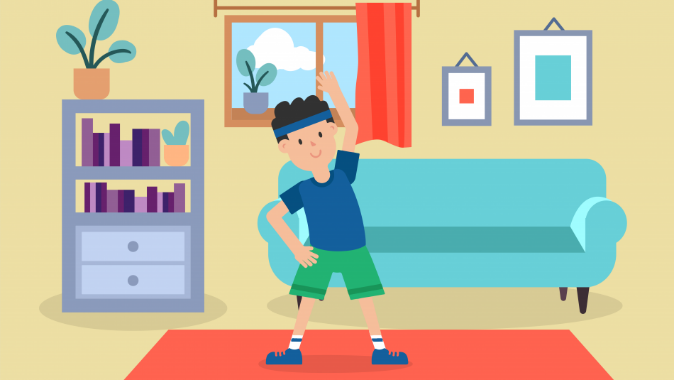 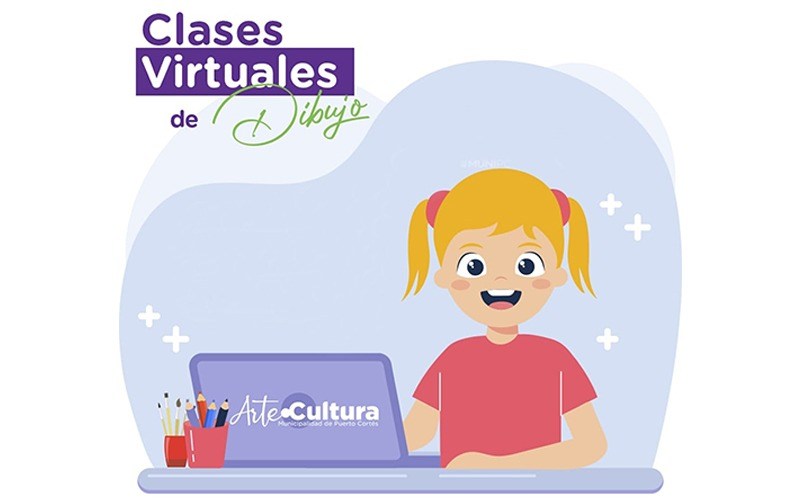 Evita distraerte del
         objetivo
Ubicarse en un espacio 
           adecuado
Buzo y zapatillas
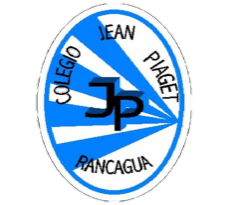 Importante:
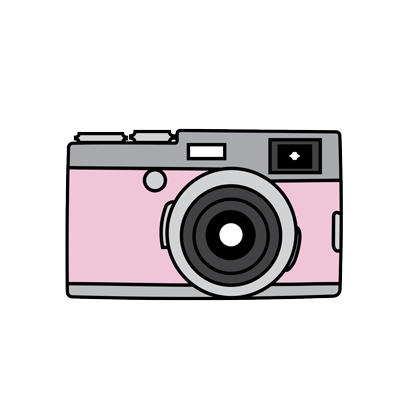 Cuándo esté esta animación de una cámara fotográfica, significa que debes mandar reporte sólo de esa actividad (una foto de la actividad)
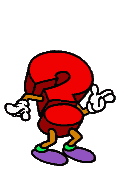 Cuándo esté esta animación de un signo de pregunta, significa que debes pensar y analizar, sin escribir en tu cuaderno. Responder de forma oral.
Retroalimentación
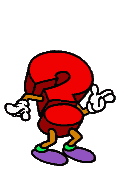 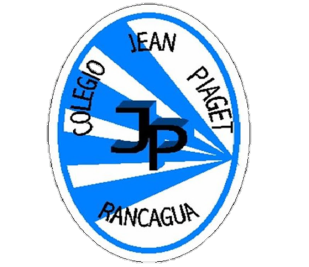 Vamos a comenzar, Marcando en nuestro cuaderno : SI -  No
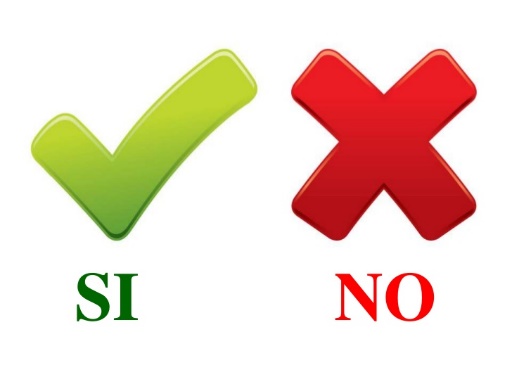 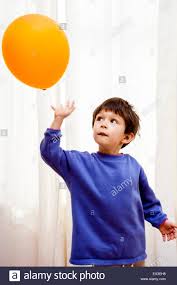 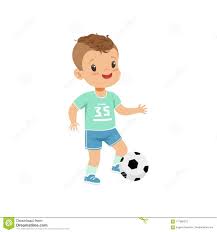 Realiza Coordinación ojo –pie:
Capacidad de Utilizar al mismo tiempo los pies y la vista.
Coordinación ojo – mano:
Capacidad de utilizar al mismo tiempo manos y la vista.
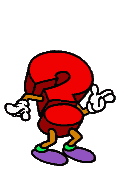 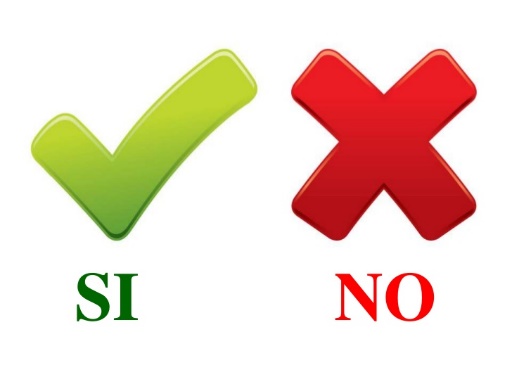 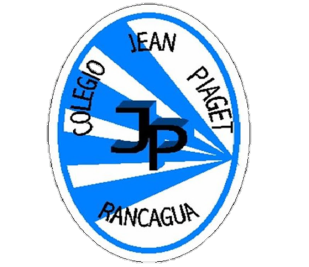 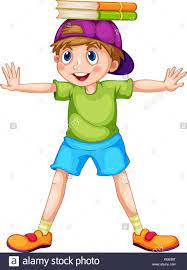 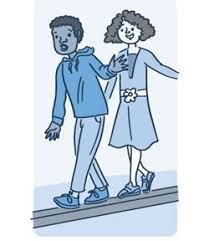 Equilibrio Dinámico 
Mantener una posición con Movimiento
Equilibrio Estático
Mantener Posición  sin Movimiento
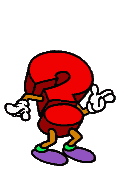 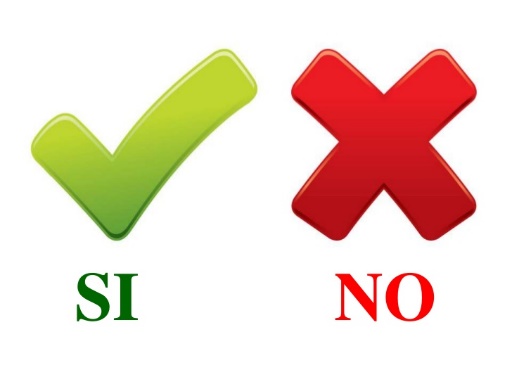 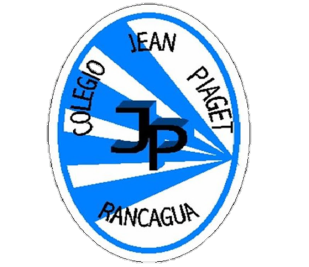 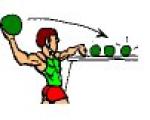 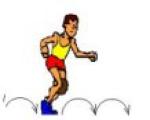 Saltos:
Movimiento que consiste en elevarse del suelo con impulso,
Lanzamientos:
Acción de lanzar algún objeto
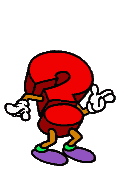 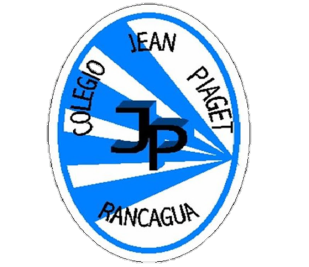 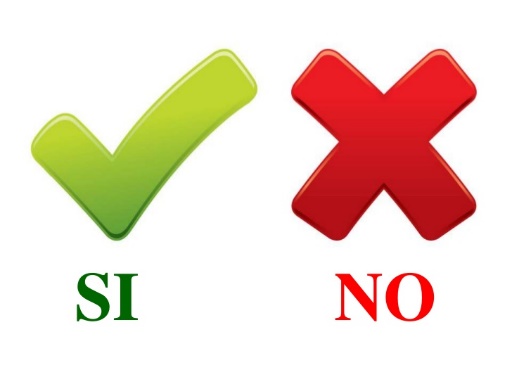 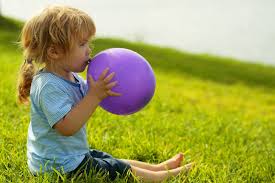 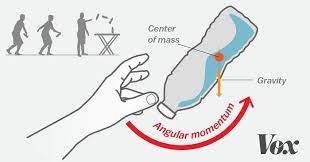 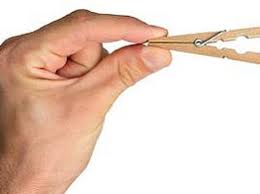 Control de la respiración:
Capacidad de Mover Objetos con nuestro propio aire.
Manipulación:
Acciones Caporales que se  realizan con las manos
Motricidad fina:
Coordinación de movimientos musculares pequeños.
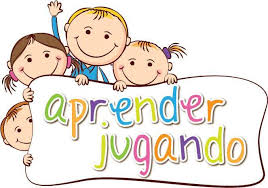 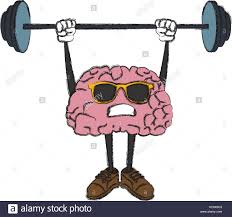 Motivación
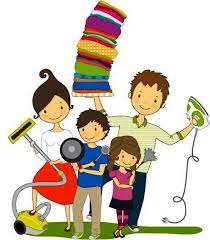 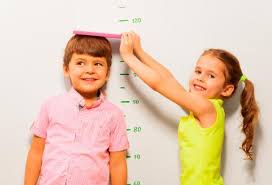 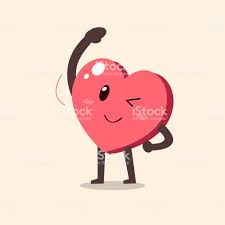 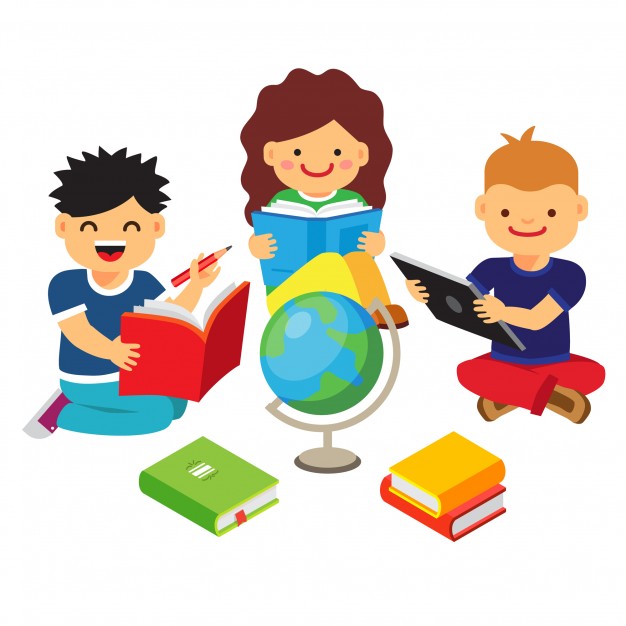 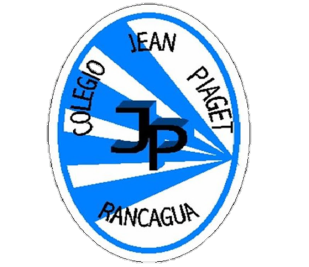 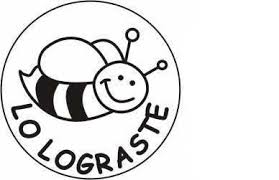 Materiales
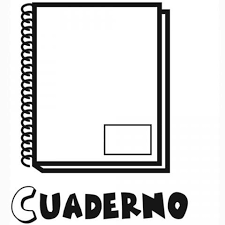 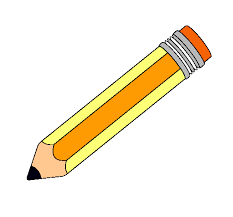 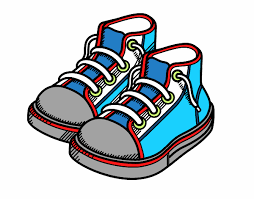 5 Pares de zapatillas o zapatos
Lápiz
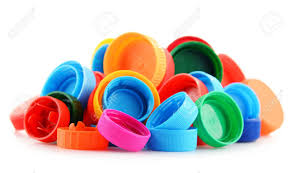 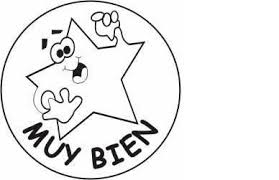 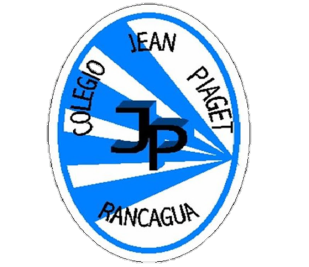 10 TAPAS DE BEBIDA
Desarrollo de la clase

1.Vamos a comenzar, Marcando en nuestro cuaderno : SI -  No 

2.Vamos a colocar las tapas en nuestros dedos y dibujaremos nuestros nombres , luego haremos Torres 

3.Para Finalizar vamos a poner las zapatillas  o zapatos en distintas direcciones, dejando un espacio para poder saltar y seguir la secuencia .
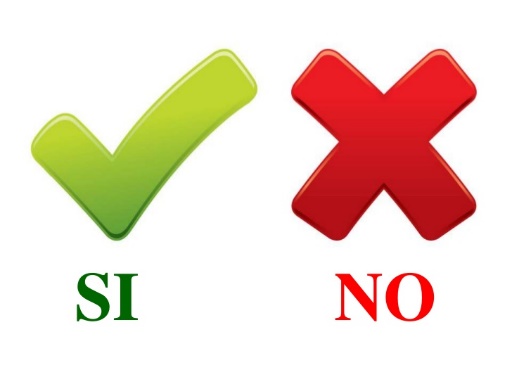 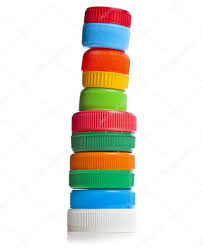 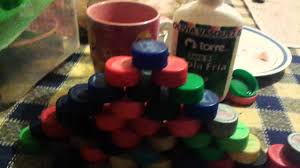 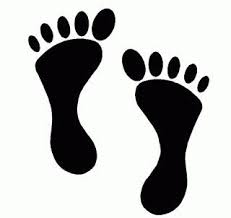 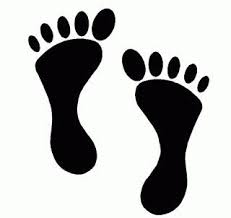 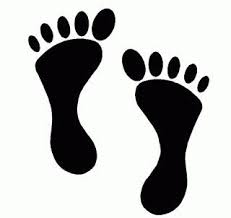 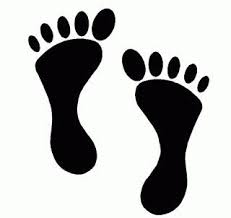 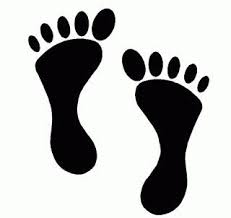 Retrolalintacion
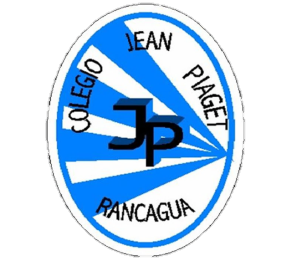 TICKET DE SALIDA
EDUCACION FISICA
TALLER DE PSICOMOTRICIDAD 
SEMANA 28
Nombre del Alumno :________________________________
Curso :____________
Fecha: 05-10-2020
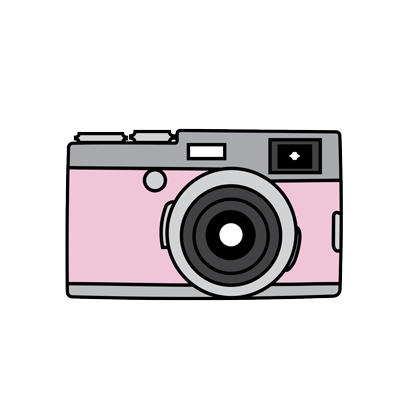 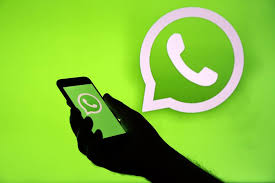 1. ¿Cosas que aprendí Hoy ? Comenta.

2. ¿Cosas que debo mejorar ? Por qué ?

3. Elige una actividad  y crea una Variante.
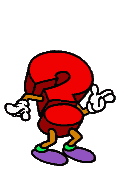 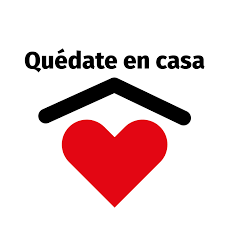 Enviar fotografía de este ticket salida al
Correo: juan.medina@colegio-jeanpiaget.cl
 o vía WhatsApp al Numero +56962285806 (Indicando Nombre del Alumno , Curso al que pertenece y Semana Trabajada).